Analysis of coupling effect, observed during the February 2011 9mA run at FLASH
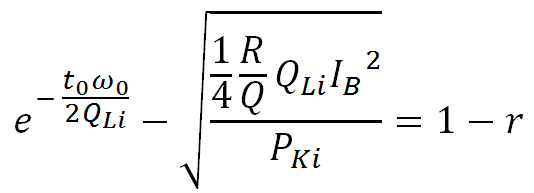 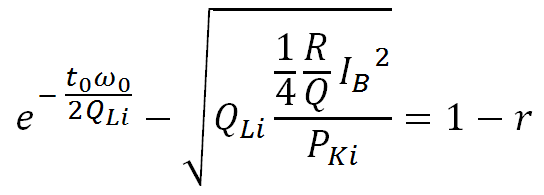 cavity i loaded Q
cavity i forward power during fill time [W]
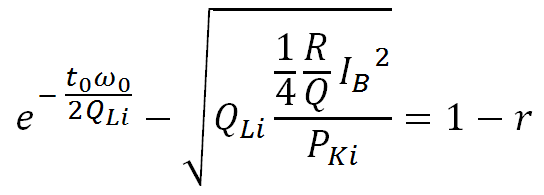 Julien Branlard, with the FNAL-ILC collaboration
DC beam current [A]
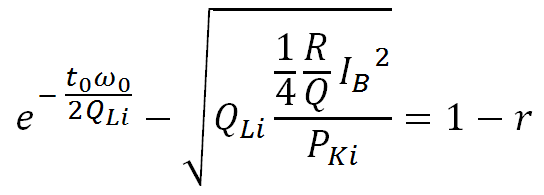 fill time ( beam arrival time) [s]
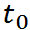 fill time to flat top voltage ratio (including beam compensation)
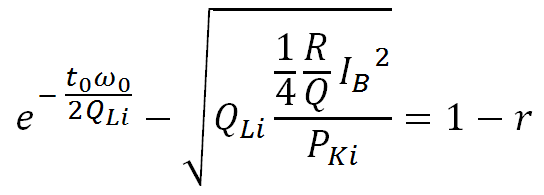 Flattening Individual Cavity Gradients
Abstract
FLASH ‘fixed’ Power Distribution
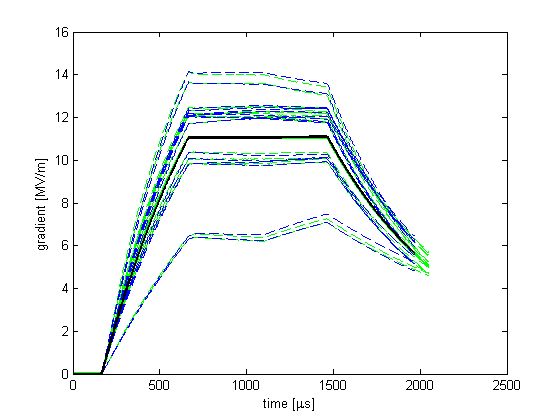 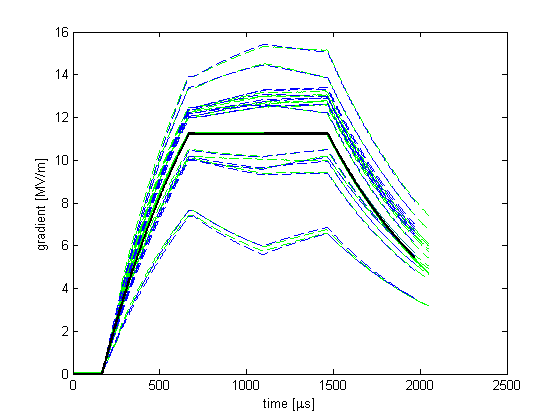 To prevent transverse beam kicks due to cavity misalignment, the International Linear Collider (ILC) requires individual cavity gradient vectors to be held constant over the RF flattop in addition to the gradient vector sum.  The proposed solution consists of adjusting the cavity loaded Q's (QL) to compensate for beam induced gradient tilts. To illustrate its feasibility, this approach was implemented at FLASH during the 9mA-test in DESY in February 2011. During this study, numerous coupling effects between QL, cavity detuning and inter-cavities power distribution were observed. For example, up to 5% change in QL could be induced by adjusting the loaded Q of a neighboring cavity. Similarly, +/-0.5 dB fluctuations in the power distribution between cavities were observed during QL adjustments.  Details and characterization of these observed coupling effects are reported in this contribution.
The fixed power distribution at FLASH ACC6 and ACC7 imposes to rely solely on changing the QL to flatten the cavities. As reported in other papers, the proof of principle was verified and individual cavity gradients were flattened to ~1%
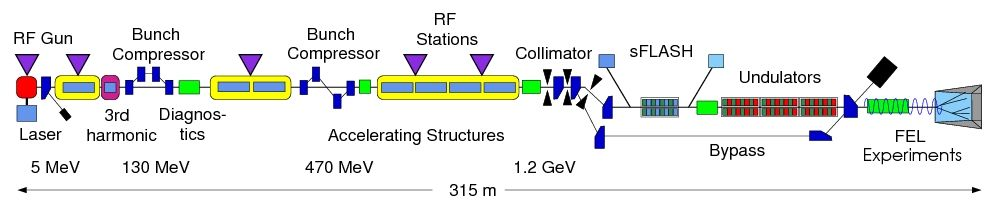 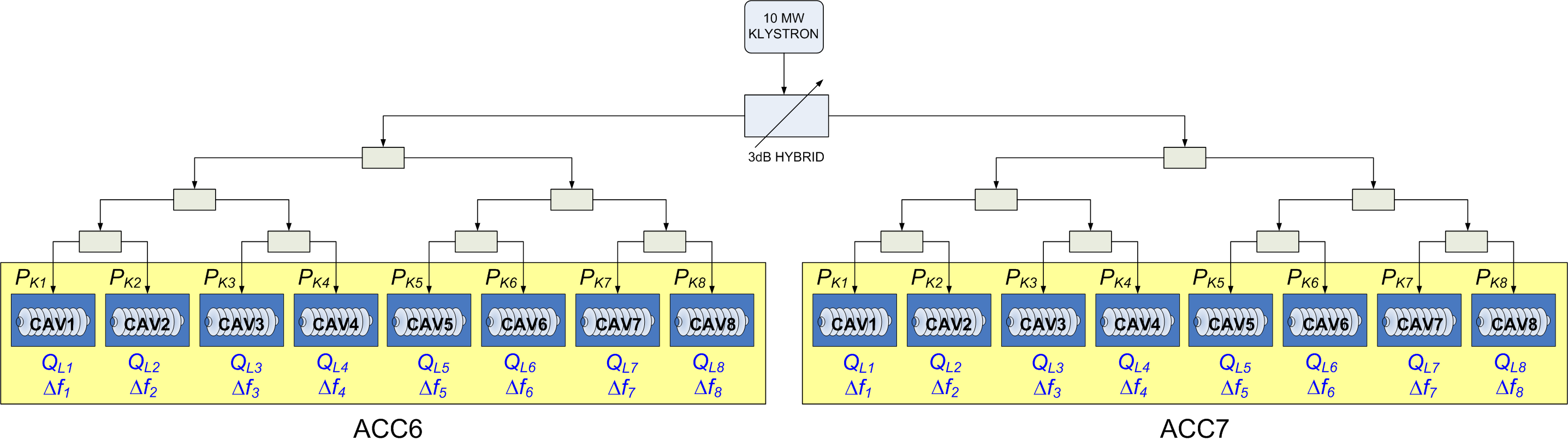 FLASH DAQ data
FLASH DAQ data
simulated data
simulated data
vector sum
vector sum
Why do we care about individual flat gradients?

“Effect of Cavity Tilt and RF Fluctuations to Transverse Beam Orbit Change in ILC Main Linac”,  K. Kubo, Jan. 2010
Simulation and experimental validation of ACC6 and ACC7 cryomodules at FLASH under now beam (left) and under 3mA beam loading (right). Although the vector sum is kept flat, individual cavity gradients above (below) show a positive (negative) tilt, as seen on the left. On the right, the same cavities after QL change are flat during beam.
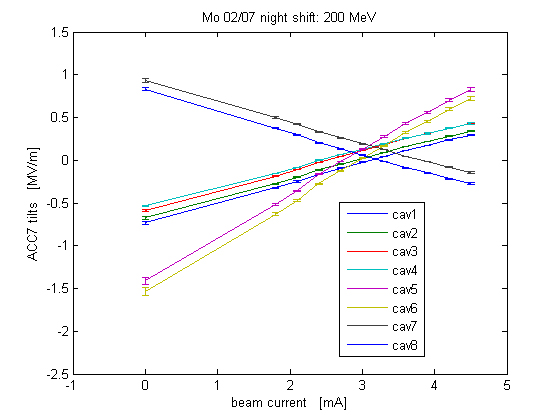 *
On this plot, one can see the measured tilts induced by beam loading. Individual cavity tilts result in an undesired  transverse kick to the beam.
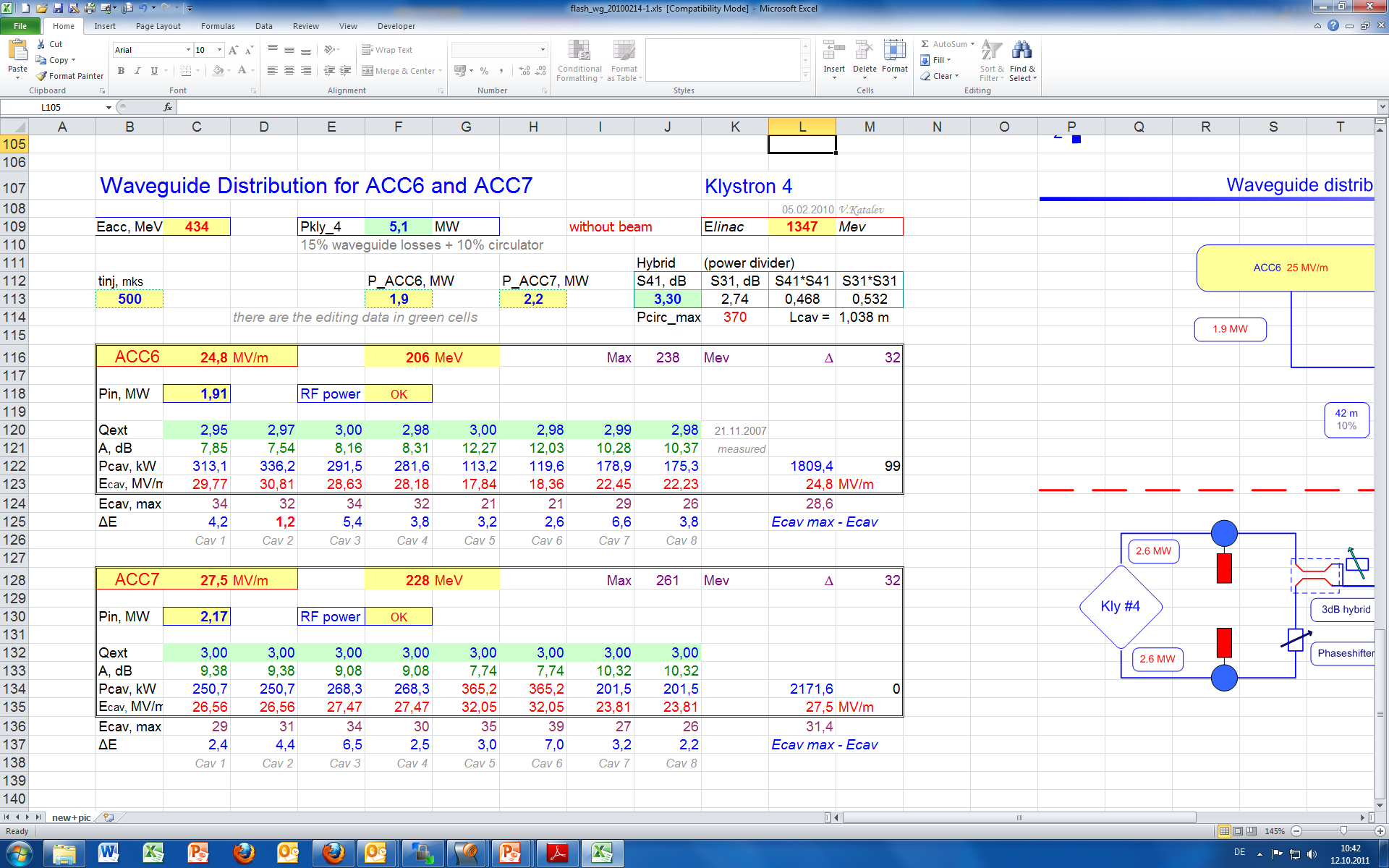  assumes “perfect” tuning
 solve for QLi when possible
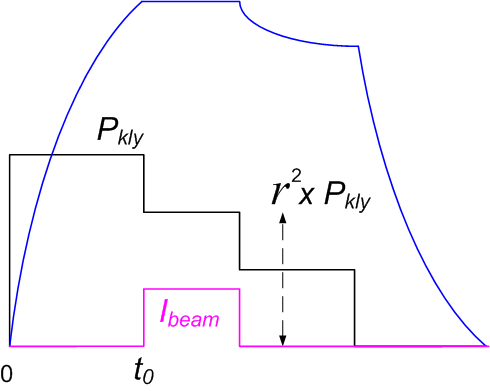 “Good gradients in seconds flat”, by Leah HeslaILC NewsLine, 4  August 2011
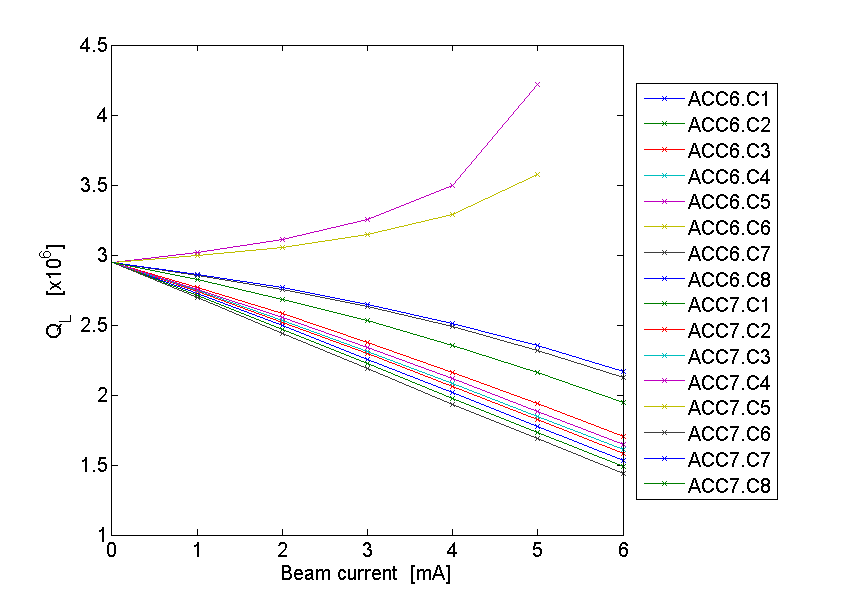 One can compensate for beam induced tilts by adjusting  individual powers and/or QLs. This plot shows a simulation of the optimal QL values required to maintain a flat top for all cavities,  as a function of beam current.
Full results are reported in “Results from 9mA studies on achieving flat gradients with beam loading” - PK |QL  studies at FLASH during the Feb. 2011 test in DESY, J.Branlard, ALCPG11 – 19-23 March 2011 – Eugene OR, USA
* “Note on solving QL for flat gradients at FLASH ACC6 and ACC7”, J. Branlard, Feb 2011, FNAL Beams-doc-3796
    “Analytical solution to the cavity tilt problem.docx”, G. Cancelo, Feb 2011
“PkQl-like control for ACC6/7 at FLASH”, Shin Michizono,  Sept. 2010
“To flatten the cavity gradient for ACC6/7” , Shin Michizono,  Nov. 2010
Source: V. Katalev : flash_wg_20100214-1.xls
QL – Detuning Coupling
QL – PK Coupling
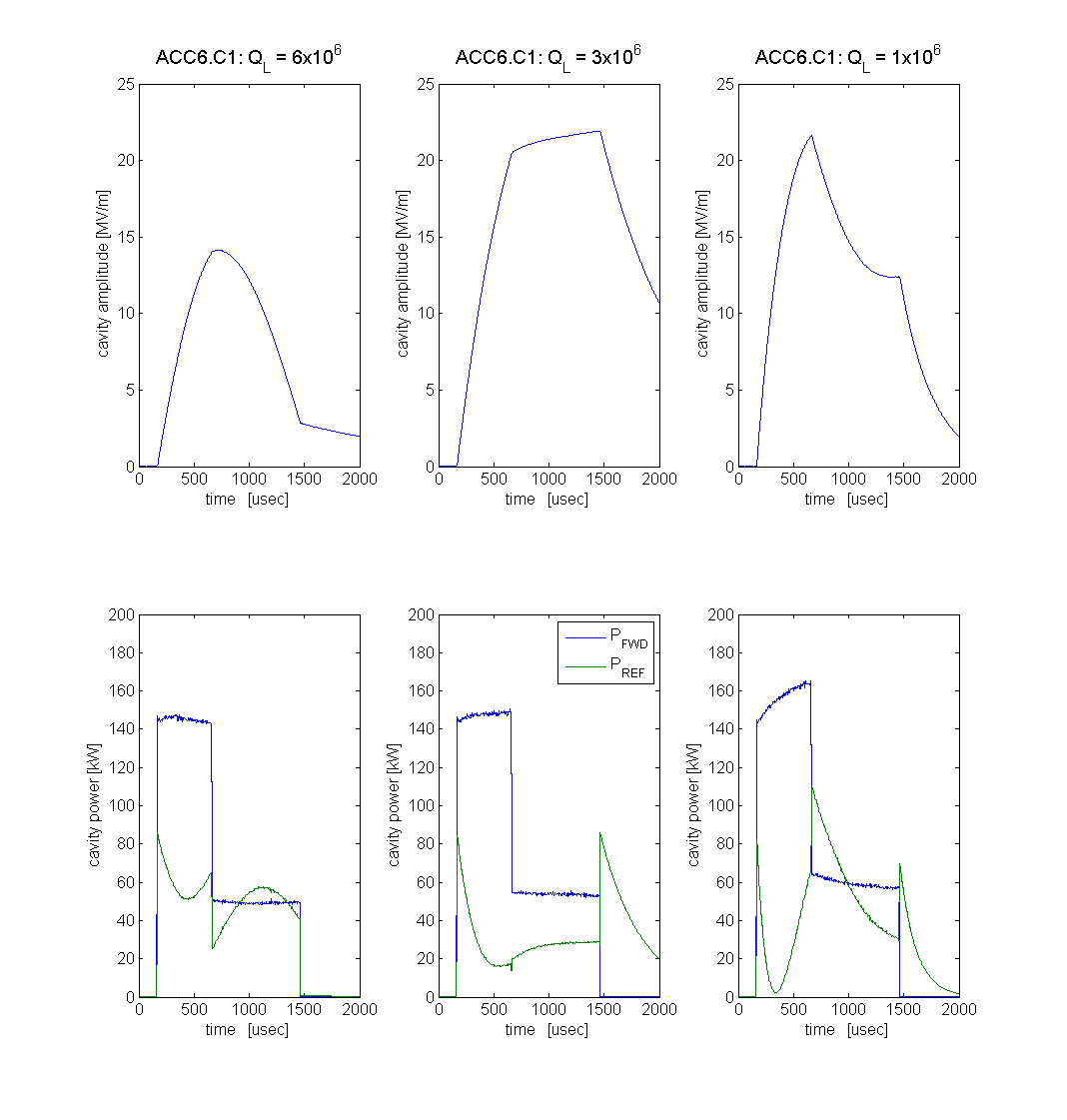 Corrected forward powers

When looking at the forward and reflected power during a pulse, the corrected power has a profile closer to the text book diagram.
During QL scans: 
We observed variations in the PFWD ratios during the QL scans, (up to 1.5dB). The forward power ratios are calculated for each cavity as the ratio of the forward power to the vector sum power, averaged over the flat top region.
During QL scans: 
The motors changing the loaded Q’s are exercised to measure the QL tuning range of each cavity.

It appears that the measured detuning is affected by the QL scan.
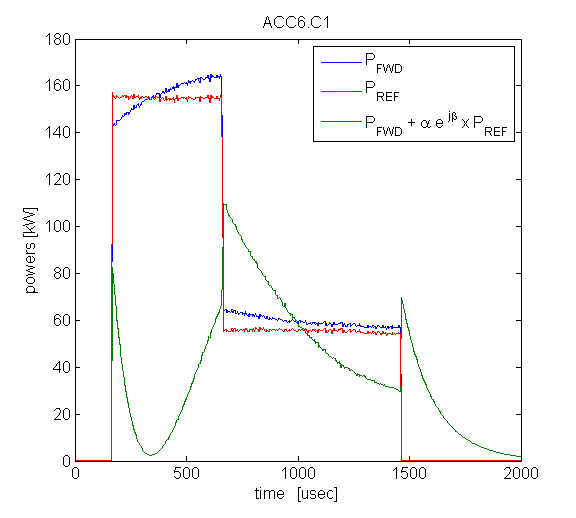 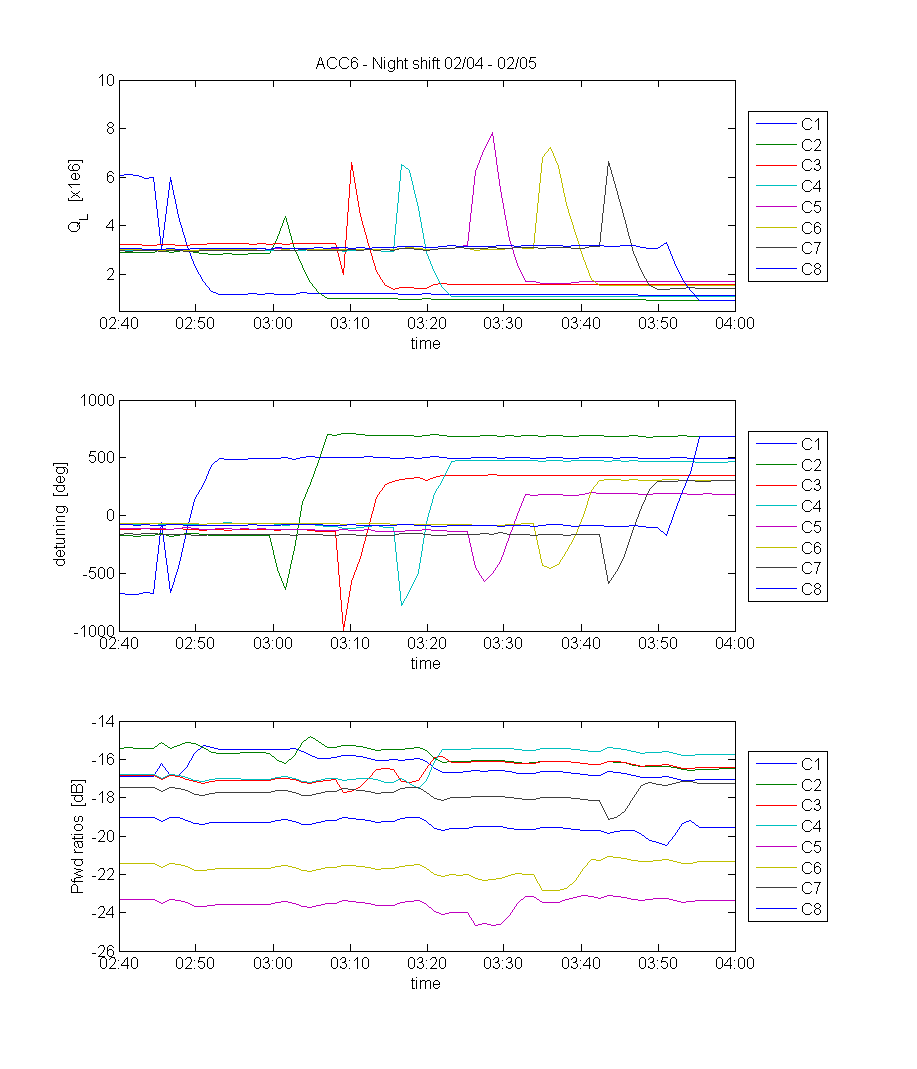 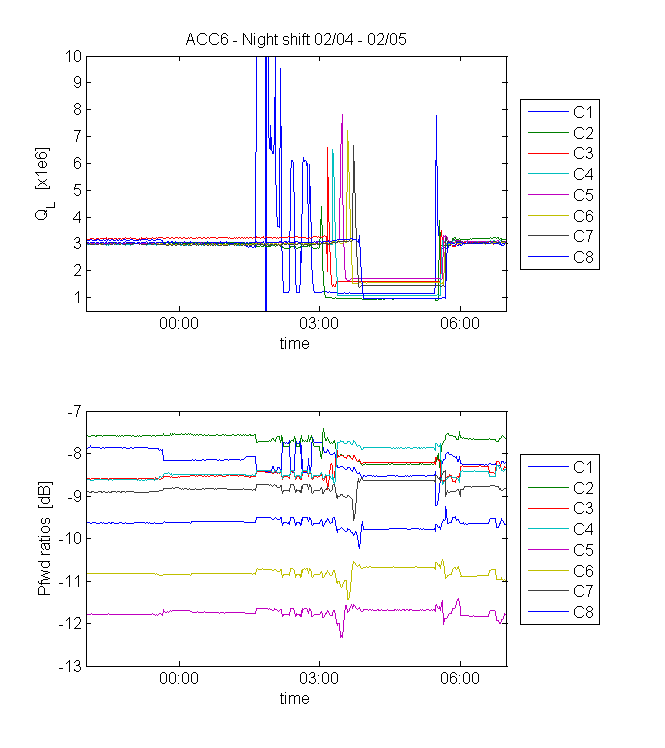 Ratio plot with corrected forward powers

The top plot shows the QL values as a function of the night-shift time. The QL scan time period is clearly seen. The middle plot shows the forward power ratios calculated with the direct forward power. The bottom plot shows the ratio calculated with the corrected forward powers.
Pref – Pfwd coupling

For the two left-most plots (QL = 6 and QL = 3x106), the forward power profiles are similar. The QL scan was performed open loop, so one should not see an influence on the forward power, but only on the reflected power. Indeed, changing QL is equivalent to changing the cavity impendance so the reflected power changes with QL. On the right plot (QL = 106) however, one sees a net difference in the shape of the forward power, which is unexpected. One can also notice that for this case, the reflected power changes phase around 300 usec, when Pref=0)
QL changes (top plot) induce a detuning measurement change (bottom)
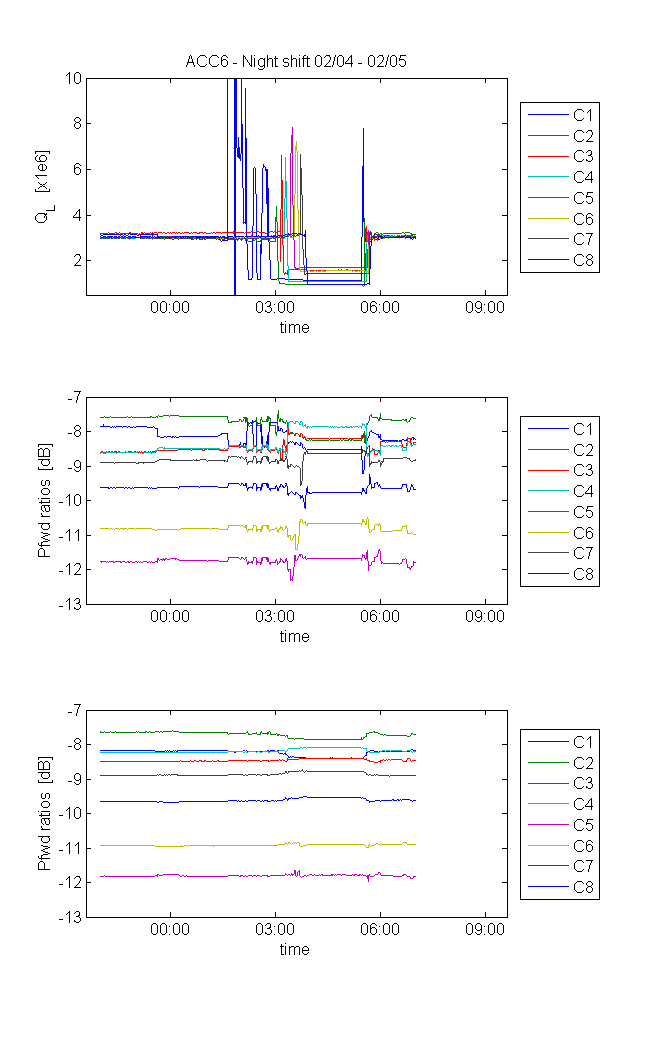 Example study: the particular case of ACC6 cavity 1 and cavity 2:

Looking at the forward and reflected power gives some insight on this coupling effect as illustrated below for the case of ACC6 cavity 1 and 2
This apparent “coupling” is actually due to Lorentz force detuning. Indeed, changing QL can have a strong impact on the cavity amplitude, changing its peak gradient by >10 MV/m as illustrated below. Lorrentz force detuning scales with the square of the gradient:


which can account for ~1kHz detuning for gradients ranging from 3 MV/m to 25 MV/m
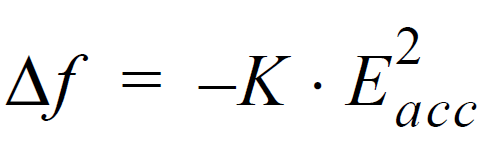 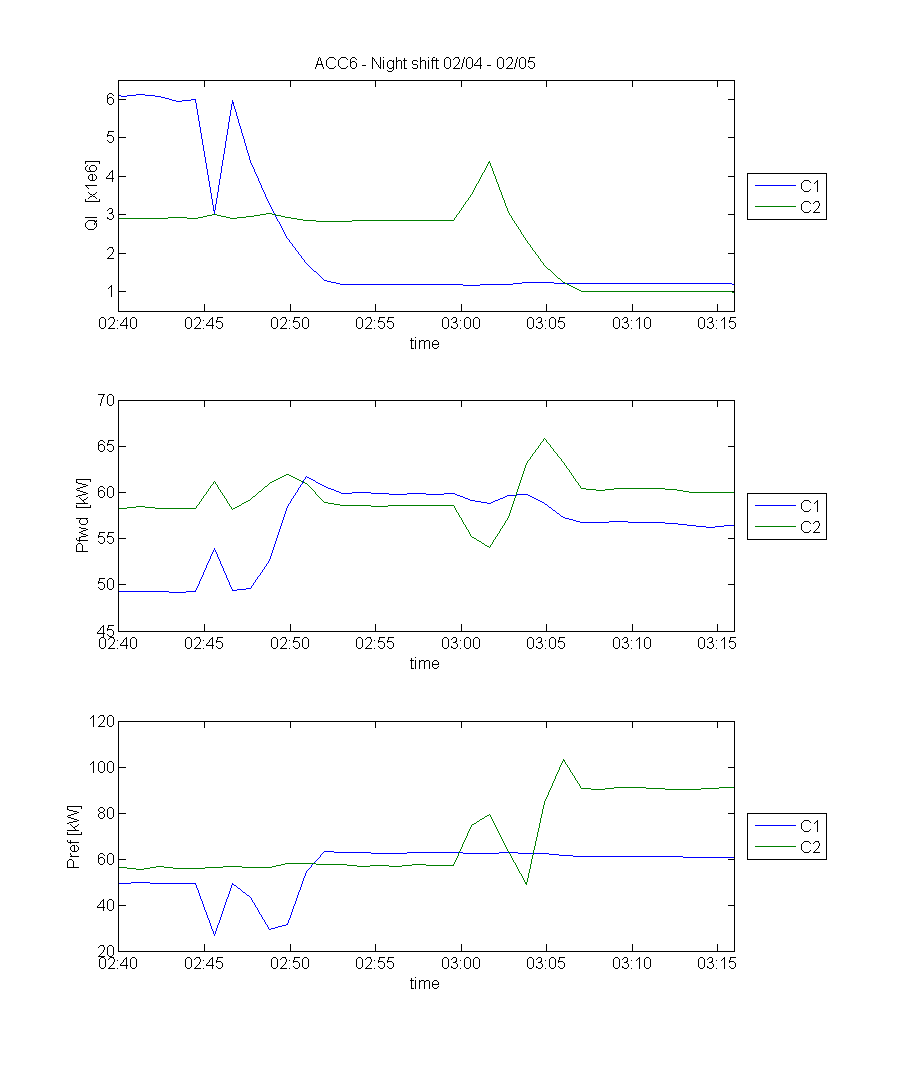 Corrected forward powers

To truely compare the power ratios for different QL values, one needs to take the reflected power of the cavity and the reflected power of its paired cavity into account :





where each coefficient is a complex number

This corresponds to the directivity of the circulator and the isolation at the waveguide splitter.
Note that one needs to work with voltages, not powers, to take the phase into account. Then one can convert the corrected voltages into their corresponding powers.
QL(1) scan
QL(2) scan
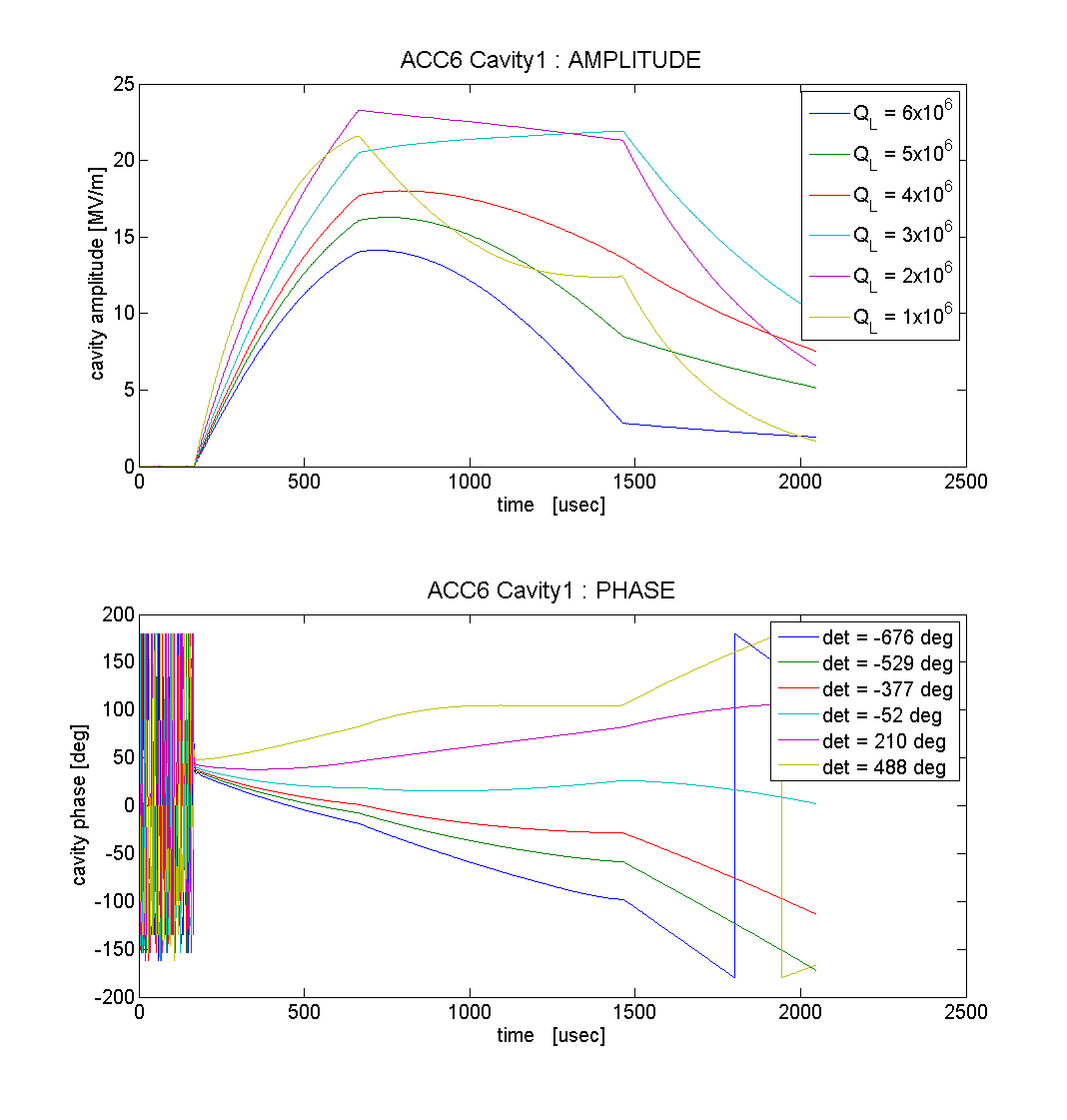 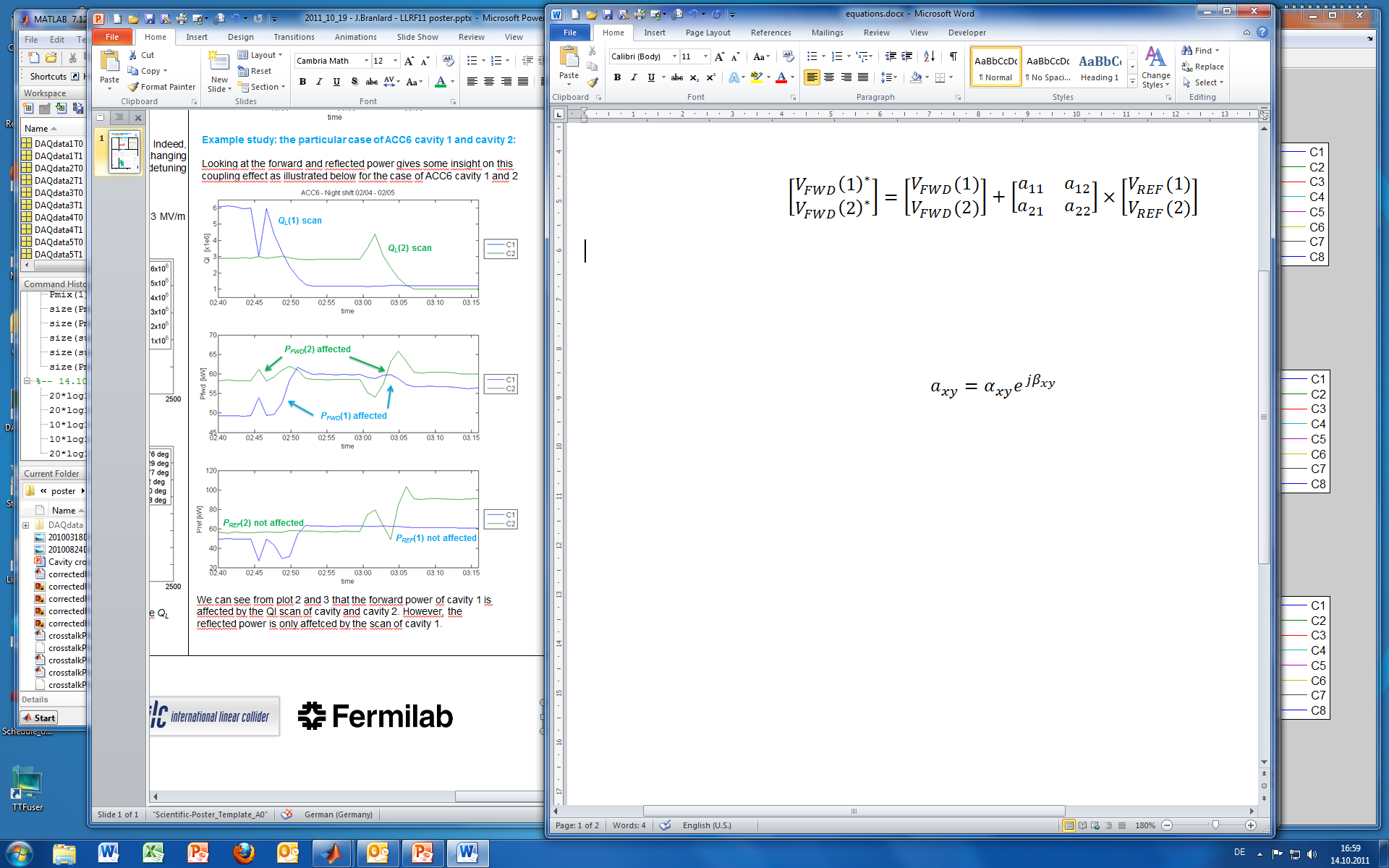 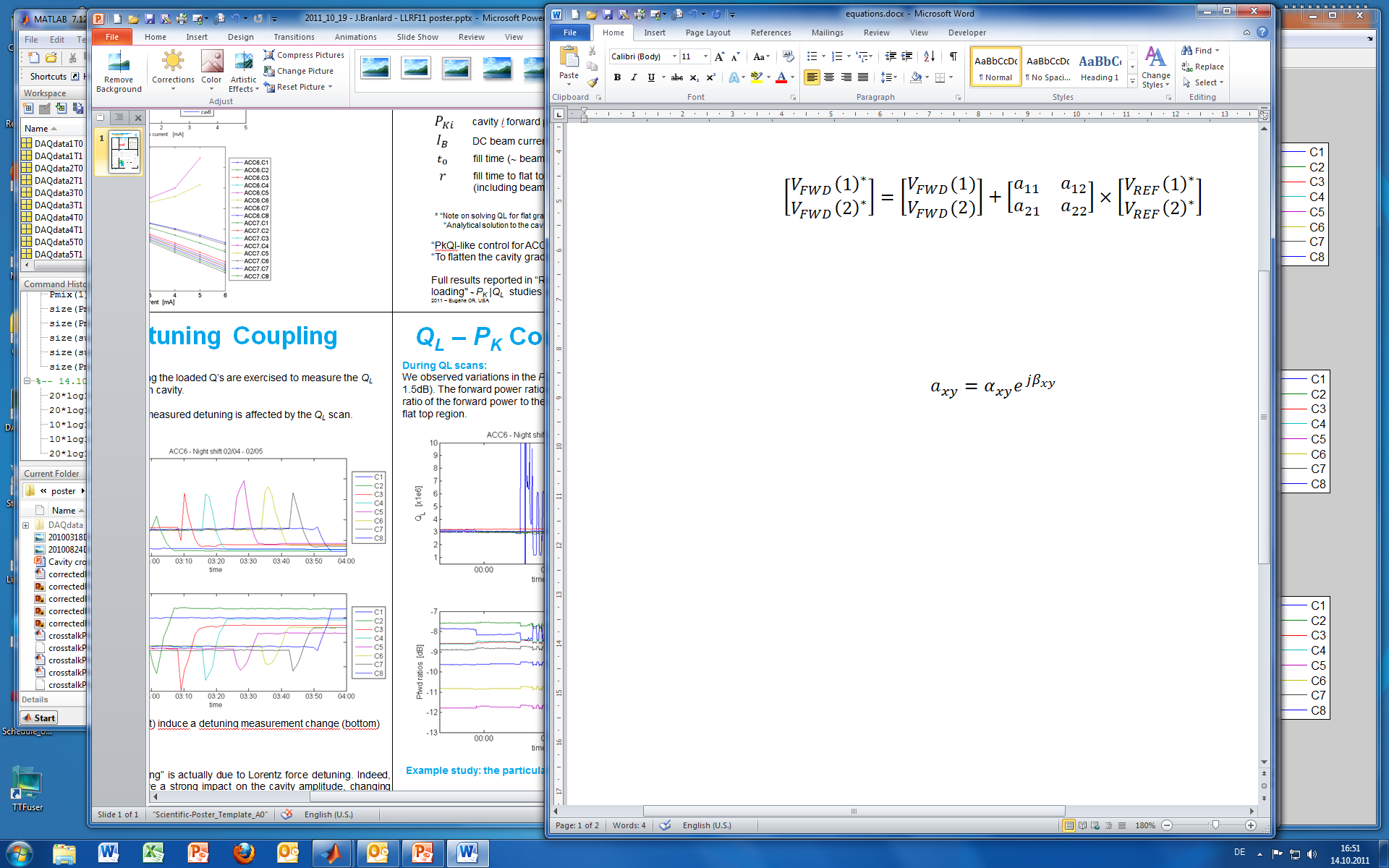 PFWD(2) affected
PFWD(1) affected
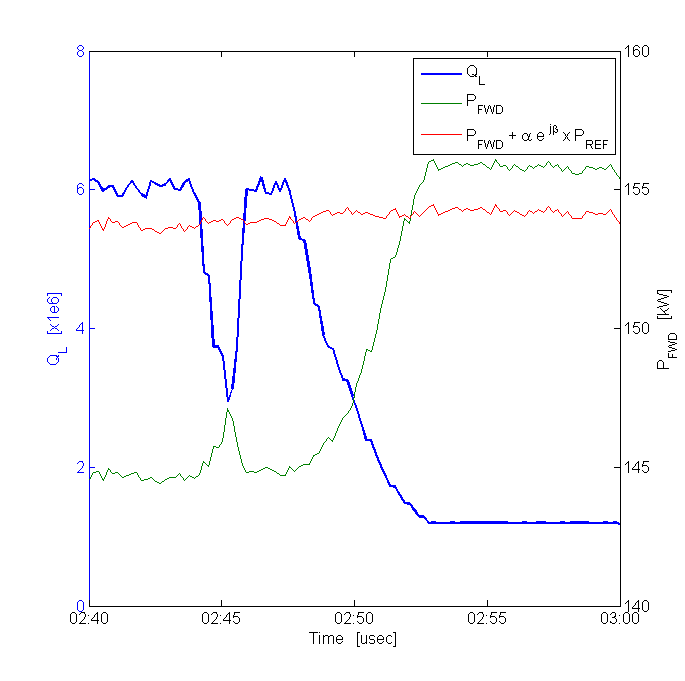 dependence on QL can not longer  be seen
PREF(2) not affected
PREF(1) not affected
In this study, the coupling coefficients have been calculated by hand without any effort to automation or optimization effort. Typical values are:
We can see from plot 2 and 3 that the forward power of cavity 1 is affected by the QL scan of cavity 1 and cavity 2. However, the reflected power of 1 is only affected by the scan of cavity 1.
Amplitude and phase plot for ACC6 cavity 1 at different stages of the QL scan. The dramatic impact of the Ql change on the cavity gradient changes the detuning due to Lorentz forces.
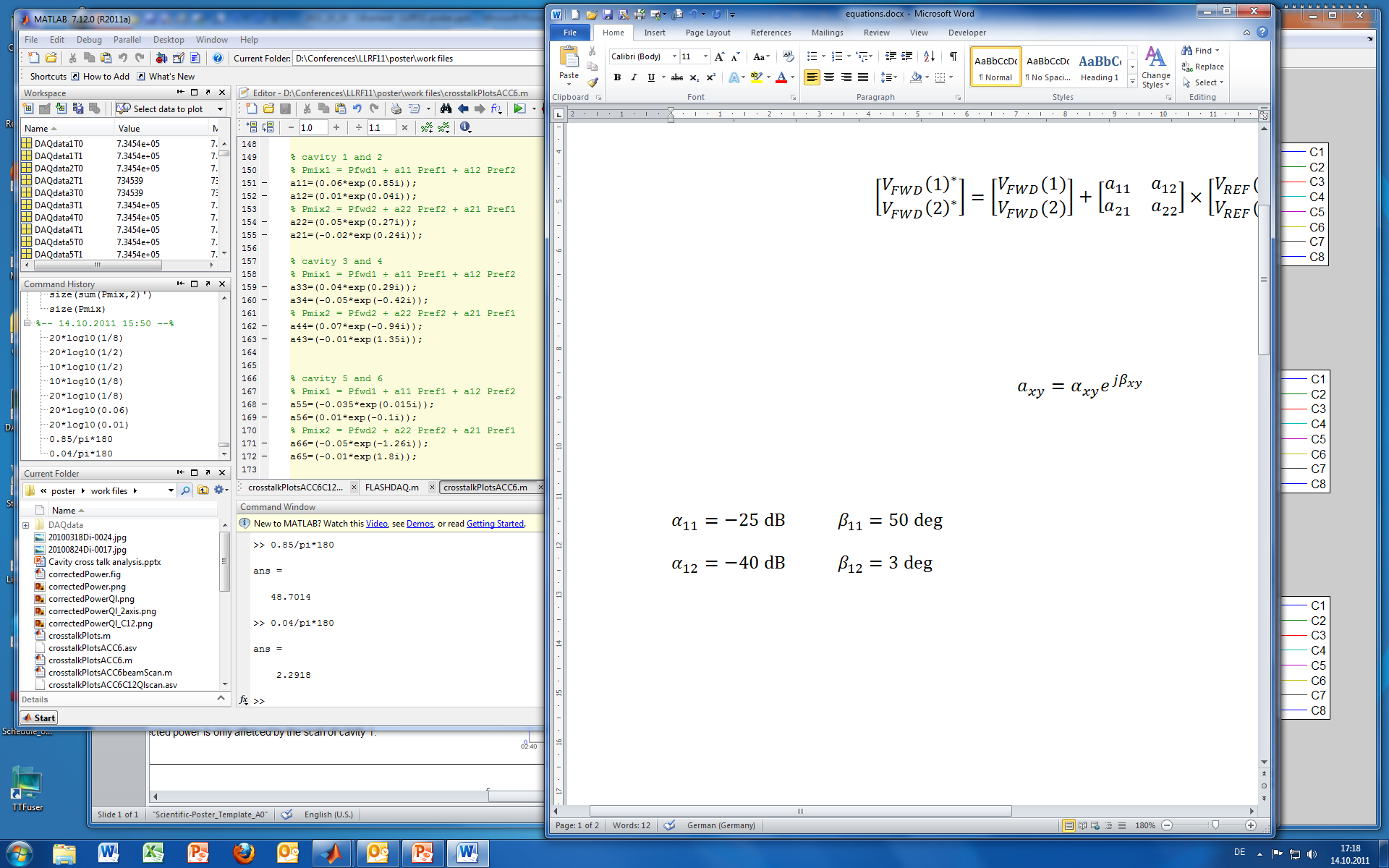 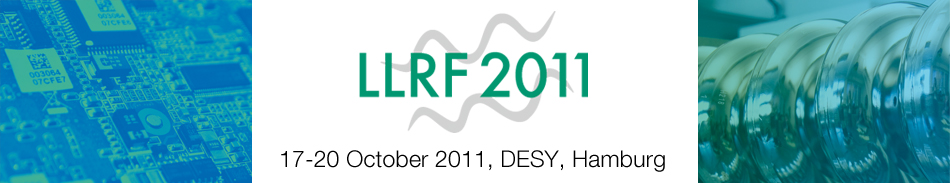 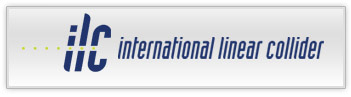 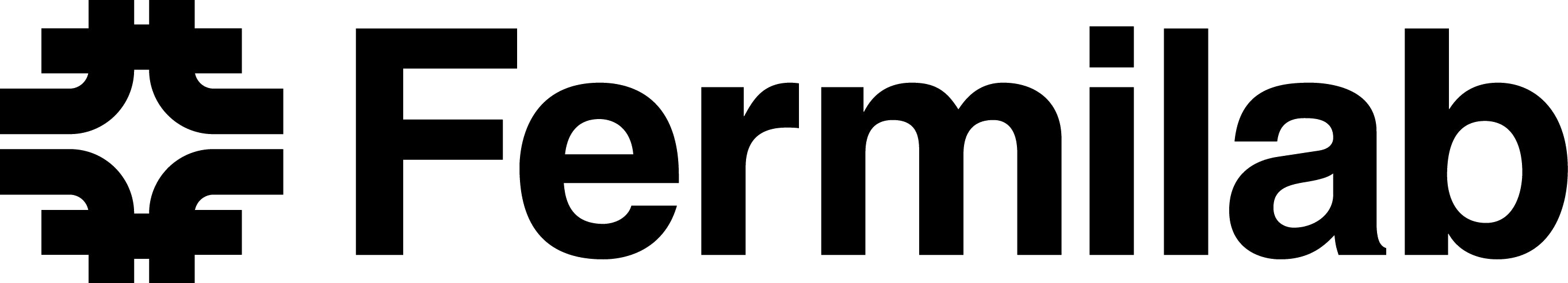